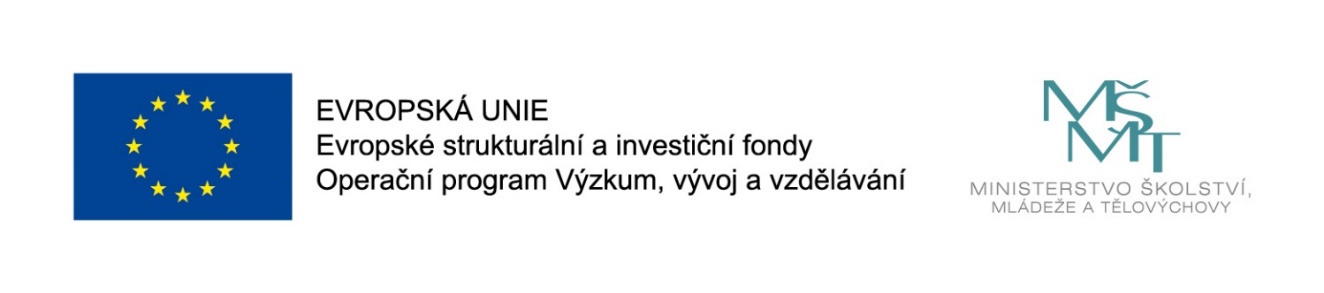 Názevprezentace
Prezentace předmětu:
MEZINÁRODNÍ GASTRONOMIE

Vyučující:
Ing. Miroslava Kostková, Ph.D.
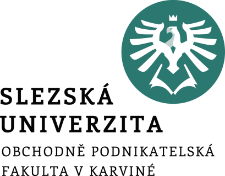 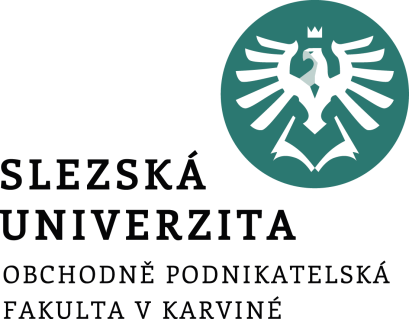 Chrarakteristické znaky cizích kuchyní,Zvláštnosti australské, orientální a africké kuchyně
Mezinárodní gastronomie
Ing. Miroslava Kostková, Ph.D.
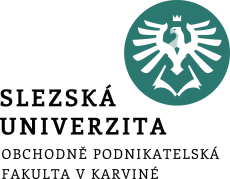 Obsah přednášky:
Charakteristika, popis, používané technologické postupy, potraviny a suroviny a typické pokrmy orientální, arabské, africké a australské kuchyně
Specifikace australské kuchyně
Vychází z kuchyně anglické, kterou s sebou dovezli kolonizátoři při osídlování země. 

Je velice pestrá díky přistěhovalcům, převážně ze středomoří a celé Asie. Tito zde zakládají své restaurace, australská velkoměsta jsou rájem všech labužníků a jedlíků.
Vliv přistěhovalců z oblasti středomoří přinesl do australské kuchyně i zdravější návyky, ať už oblibu ryb, olivových olejů a oblibu vína. 

Skvělé podnebí, úrodná půda a vysoká životní úroveň se promítá i v kuchyni.

Australané jsou velcí gurmáni. 

Potrpí si na vybrané a kvalitní ingredience.
Ze všeho nejraději jedí jehněčí a hovězí. 

Velmi oblíbené jsou mořské ryby a mořské plody, hlavně Balmain Bugs – raci s bílým masem, kteří chutnají po humrech, krevety, langusty, hřebenatky, ústřice nebo novozélandské mušle.
 
Barbecue je v Austrálii velice populární a je jedním z pilířů lokální kuchyně.
Speciality australské kuchyně
Tradiční australské pokrmy jako je vánoční puding, pečení krocanů, jehněčí a hovězí a fish and chips vycházejí z anglické kuchyně.

Oblíbený pokrm z jehněčích nožiček Lamb shank, pomalu pečený ve fazolích, mrkvi, rajčatech a na bylinkách. 

Z doby osídlování vyprahlé australské buše, kdy bylo třeba uchovat maso po dlouhé měsíce, pochází naložené hovězí „Corned beef“. 

Maso je naloženo delší dobu v soli, následně se uvaří a podává s bramborovou kaší a hořčičnou omáčkou.
Speciality australské kuchyně
Masový koláč, koláč s masovou náplní, je receptem původních obyvatel – Aborigines. 
Obdobně jako v britské kuchyni to jsou kombinace sekaných nebo nadrobno krájených mas, například jater nebo ledvinek v těstě. 
     Servírují se studené i teplé. 
     Obvykle se k nim podává naložená zelenina a hořčice. 
Mezi neznámější patří Steak and Kidney pie – zapečené hovězí maso a ledvinky. 
Často se v domácnostech vaří menší masové závitky Meat Pies, přelité např. omáčkou z rajčatových plodů.
Speciality australské kuchyně
V kuchyni na talíři nesmí chybět národní symbol Australanů – klokan. 
Maso má samo o sobě vysoký obsah železa a bílkovin a velmi nízký obsah tuku. 
Chutí se blíží zvěřině. 
Klokaní maso se ovšem konzumuje v mnohem menší míře, než ostatní běžná masa. 
V poslední době totiž sílí hnutí aktivistů proti jeho servírování v restauracích a prodeji v supermarketech.
Tradiční australský chléb tzv. „damper“ se evropskému vůbec nepodobá. 
Těsto se zadělává jen s vodou, bez droždí a peče na ohni nebo v litinové troubě.
Speciality australské kuchyně
Nejznámější sladkostí je „dort Pavlova“ a buchty „Pumpkin scones“ z dýňové dužiny, zákusek Lamingtons – kostičky piškotu, přelité čokoládou a obalené v kokosu, někdy ozdobené šlehačkou a podávané s čajem. 

Z drobných zákusků pak Australané rádi chroupají Anzac Biscuits, křupavé sušenky z ovsa, kokosu, cukru, mouky a másla.

Pumpkin scones 
Vegemite – pomazánka z kvasnic, maže se na toast a je velmi populární.
Kanada
Početná komunita asijských národů, přistěhovalců vyznávající židovskou víru, ale i potomci mladší generace původních indiánských obyvatel značně ovlivňuje místní kuchyni.

Tyto komunity si zachovávají i přes postupující integraci do kanadské společnosti své stravovací zvyklosti, viditelné v četné nabídce i zde oblíbených etnických restaurací.
[Speaker Notes: csvukrs]
Kanadská kuchyně
Významnou roli hraje rybolov
Místní gastronomie je rozšířena o nabídku darů moře ve všech možných druzích a úpravách
Proslulý je kanadský humr, divoký losos, ústřice a divoký říční pstruh
Zvěřinové speciality – medvědí šunka, sobí steak
Tradiční polévka – hrachová se špekem
[Speaker Notes: csvukrs]
Hovězí maso, bizoní maso
Přílohy - divoká rýže, bílé fazole, pečené brambory
Lesní plody – maliny, borůvky, houby
Vývozní artikl – javorový sirup (doplněk sladkých jídel)
Zavařování a sušení ovoce, džemy, sirupy
Uzení masa
Kanadská ledová vína – velice kvalitní a uznávaná
Speciality
Poutine – bramborové hranolky v bylinkové rajčatové omáčce se sýrem
Grilled salmon with Cashew Rice – grilovaný losos s rýží a kešu oříšky
Pancakes with Maple Sirup – francouzské palačinky s javorovým sirupem
[Speaker Notes: csvukrs]
Afrika
Půdní a podnební podmínky jsou extrémní
Pouště a polopouště zabírají třetinu kontinentu
Nejúrodnější polohy jsou kolem velkých řek
Vysoké teploty a vlhkost snižují možnost vytvářet větší zásoby potravin
Rostlinná výroba je orientována na proso, kukuřici, manioku
Chov skotu, ovce, drůbeže
Výkyvy počasí – i proto je Afrika závislá na potravinové pomoci světa
Africká kuchyně – Severoafrická, Etiopská, Černoafrická, Jihoafrická
[Speaker Notes: csvukrs]
Africká kuchyně
Je v souhrnu nejvíce různorodou kuchyní na světě.

Zahrnuje nejen původní způsoby přípravy jídel domorodým černošským obyvatelstvem, ale je také velmi silně ovlivněna koloniálními gastronomickými zvyky z Holanska, Anglie, Francie.
[Speaker Notes: csvukrs]
Severoafrická kuchyně
Země kolem Středozemního moře (Egypt, Maroko, Alžírsko, Tunis), islámské země (Saudská Arábie, Irák, Jordánsko, Kuwait, Jemen, Sýrie…)
[Speaker Notes: csvukrs]
Severoafrická kuchyně
Základní pravidla:
Přísné dodržování pravidel koránu při stolování
Příprava jídel po starobylém zvyku pouštních beduínů
Nutnost uchovávání potravin v extrémních přírodních podmínkách
[Speaker Notes: csvukrs]
Pita
Cous-cous
Tharid – vařené maso zabalené do srolované placky pšeničného chleba
Harissa – ostře kořeněná pasta (chilli papričky, česnek, koriandr, kmín, máta, olivový olej,
      bylinky)
Muhallabia – rýžový puding
Baklava – listové těsto
[Speaker Notes: csvukrs]
Egyptská kuchyně
Ful medames – národní pokrm, hustý bezmasý kořeněný fazolový guláš (fazole se dusí ve šťávě z masa, cibule, rajčat, citron. šťávy a koření se skořicí)
Shorba ads – tradiční hustá polévka z červené čočky
Cous-cous – tradiční arabská příloha
[Speaker Notes: csvukrs]
Alžírská kuchyně
Základní plodinou jsou datle z datlových palem
Přes polovinu základních potravin se musí dovážet např. cukr, káva (konzumace denně)
Arabové mají velmi sladké moučníky a cukr a med
Zelenina – nejčastěji lilek, cuketa, zelená paprika, rajčata, cibule, česnek
Koření – šafrán, kmín, koriandr, majoránka
Na závěr menu je podáváno čerstvé ovoce a malé silně medem a cukrem slazené pečivo
Nápoje – pramenitá voda, mátový čaj, černá káva, čerstvé ovocné šťávy
[Speaker Notes: csvukrs]
Speciality
Schorba frik – hustá polévka vařená ve velkém hrnci (jako Eintopf) s jehněčím masem, rajčaty a cizrnou
Makrout – moučník z krupicového těsta s mandlemi, rozinkami, skořicí
[Speaker Notes: csvukrs]
Tuniská kuchyně
Harissa
Baklava
Makrout
Cous-cous
Tajine – hustá, vydatná zeleninová polévka s drůbežím masem
Ojja – na oleji opékané tyčinky z mletého jehněčího masa
[Speaker Notes: csvukrs]
Marocká kuchyně
Ras el Hanout – směs 35 druhů koření
Chermoula – kořenící směs (cibule, česnek, koriandr, paprika, šafrán, cayennský pepř, petržel)
Harira – zeleninová, luštěninová polévka a masem a rýží
Pastilla – moučník z listového těsta ve sladké i slané variantě s mletým masem z holoubat
[Speaker Notes: csvukrs]
Etiopská kuchyně
Injera – placka nakyslé chuti
Azifa – čočkový salát
Alidscha – vegetariánské jídlo ze zeleniny a čočky
Berber – směr koření na bázi chilli papričky
Doro wot – dušené kuře plněné vejci vařenými natvrdo
Tej – medové víno
Tella – mírně alkoholické černé pivo
[Speaker Notes: csvukrs]
Černoafrická kuchyně
Hirse – kaše z prosa (základem jídel)
Fufu – kaše z manioku smíchaná se žlutými banány
Dongo- Dongo – zeleninový vývar s kousky uzené ryby
[Speaker Notes: csvukrs]
Jihoafrická kuchyně
Mealie Pap – tuhá kukuřičná kaše podávaná s pikantní omáčkou z fazolí, rajčat, zázvoru, dochucená kari kořením
[Speaker Notes: csvukrs]
Islámská kuchyně Íránu
Typickým představitelem v korán silně věřících islámských zemí (i po stránce kulinářské) je Irán.
Součástí islámského práva, vycházejícího z Koránu je také předepsaný způsob stravování, pojmenovaný jako halal.
[Speaker Notes: csvukrs]
Speciality
Halál – způsob stravování, který musí dodržovat
Tschelo – v páře uvařená rýže přelitá máslem
Polo rýže – na másle a cibulce dušená rýže
Polow – neboli Pilaf jako naše rizoto
Tschelo kebab – jídlo složené z Tschelo rýže a špízy z předem marinovaného masa, zeleniny nebo ovoce, jídlo se okoření
[Speaker Notes: csvukrs]
Speciality
Khoresch – silné kořeněné jídlo se šťávou z dušeného jehněčího, hovězího nebo drůbežího masa
Nan – chléb
Baklava
Turecká kuchyně
I přes mnoho různých vlivů má pevný orientální charakter.

Typická jídla:
kebab
bulgur
Raki (alkoholický nápoj)
[Speaker Notes: csvukrs]
Děkuji za pozornost.
[Speaker Notes: csvukrs]